The Criterion-Referenced Competency Tests – Modified
Participation Guidelines Webinars
September 11 & 12, 2013
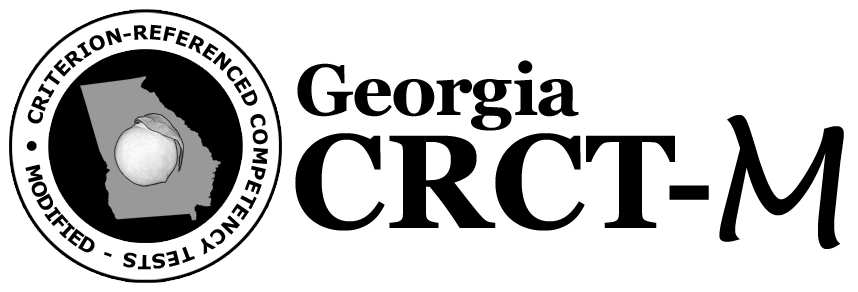 1
Agenda
What is the CRCT-M?
Who are the students?  
Standards-Based IEPs
CRCT-M Participation Guidelines
Questions & Answers
2
What is the CRCT-M?
The CRCT-M is a grade-level alternate assessment designed for eligible students with IEPs
Grades 3 – 8  
• Reading		•  English/Language Arts
• Mathematics
Students must take the CRCT for any subject in which the student does not take the CRCT-M 
All students must take the Science and Social Studies CRCT.
3
Additional Information
The same accommodations for the CRCT are allowable for the CRCT – M.
Retests available in :
Reading: grades 3, 5, and 8
Mathematics: grades 5 and 8.
Systems and schools must ensure each student is provided the appropriate test. 
The CRCT-M will be administered during the state window for the CRCT:  March 31 – May 2, 2014.
4
CRCT-M Test Score Ranges
Performance Level 1
		< 300 = Below Proficiency
Performance Level 2
 300 – 329 Emerging Proficiency
Performance Level 3
		≥ 330 = Basic Proficiency

The lowest obtainable scale score (for every grade and content area) is  200. The highest obtainable scale score varies by grade and content area but ranges from 410 to 430
5
Who are the students?
Passive learners / non-risk takers
Have meta-cognition deficits
Can’t generalize skills and concepts to new situations or problems
Don’t make connections
Can’t change topics easily
Can’t readily access and apply strategies
Limited vocabulary and prior knowledge
Poor decoding, fluency, and comprehension skill
Poor number sense
6
Teacher Strategies for Students
Guided practice
Preview words/questions
Group, chunk, and summarize
Visual tools
Number lines
Place value charts
Manipulatives
Graphic organizers
Multiple representation
Assistive Technology to access text
7
What does this mean in the classroom?
Present instruction in chunks- explain your chunking process
Teach them to use supports and scaffolds
Model think alouds and have students do think alouds in return
Explicitly teach text strategies
Preview of vocabulary
Teaching students ways to approach new situations
Assignments may need to be reformatted
Responses need to be restructured so students can demonstrate what they know and can do
8
Standards-Based IEPs
9
State Content Standards and the Standards-Based IEP
All students must have access to the state-mandated content standards.
IEP goals must tie to a standard, but should not reiterate the standard 
They are the “value-added” that students with IEPs require to achieve the standards
IEP goals are in addition to the state’s content standards that special education services provide a student, not the in place of 
Special education must help accelerate the learning of students so they can ultimately achieve on level
May require longer time in school, both length of day and/or extended school year
Mastery of IEP goals should be embedded within grade level instruction, not offered in isolation
10
For Example…
Dustin is in 7th grade but reads substantially below that level.  His IEP  addresses his specific reading weaknesses. Examination of individual data indicates that his decoding skills are strong, but he lacks fluency, which in turn affects his reading comprehension. His IEP contains a measurable fluency goal (Dustin will read 120 wpm on a  4th grade level passage over 8 consecutive measures) and comprehension goal (Dustin will identify and use reading strategies appropriate for a grade-level passage (accessed in digital format) to answer questions with 80% accuracy over 8 consecutive measures) as part of his specially designed instruction. To accomplish this, Dustin is in a reading skills class taught by a special education teacher in addition to his ELA class that is co-taught  and addresses 7th grade ELA Standards. 
In his ELA class, he has accommodations and supports to access the standards. All of his texts and other printed materials are provided in a digital format, which he accesses through a text reader. He receives a chunked vocabulary list in advance of any new unit, and the special education teacher re-formats worksheets and assignments to eliminate unnecessary verbiage, emphasize key points, and to provide more space between sentences.
For the last two summers, Dustin has participated in ESY for three hours per week, to concentrate on reading skills and continue fluency practice.
11
What do we mean by educational data?
Educational data includes (but is not necessarily limited to)
Eligibility information
Progress on IEP goals and objectives
Descriptions of the types of supports the student requires in order to make progress
Formative and summative assessment from the classroom
Participation and results of previous state-mandated test administration
Educational data is individual for the student
Educational data is reviewed by content area
12
Overview: Types of Educational Data and Decision-Making
The decisions made by the IEP team should be based upon educational data:
Goals and, if appropriate, objectives
Services and supports
Instructional and testing accommodations
State-mandated test in which the student will participate
13
Pieces of Educational Data:Eligibility Information
Provides a description of the relative strengths and needs of the student
In relation to overall psychological processes
In relation to general learning constructs
In relation to relative life skills
Provides the basis for further discussion on HOW the student learns and shows learning within the curriculum
14
Pieces of Educational Data: Progress on IEP Goals and Objectives
IEP goals and, when appropriate, objectives must allow students to make progress within the general curriculum; for some students, IEP goals and required objectives will include the learning of relevant life skills
Progress on IEP Goals and Objectives indicate how the student is making progress
Progress indicates that appropriate services and supports are being implemented
15
Instructional Supports
On-going scaffolding of instructional support  may be necessary for the student to make progress within the general curriculum; 
For other students, the focus on instruction is through activities which provide access to the general curriculum, while reducing the depth and breadth of the curriculum 
The description of types of scaffolding and supports needed provides a basis for understanding HOW the student is making progress and showing what they know and can do
Should be reviewed for EACH general curriculum content area
16
Pieces of Educational Data:Formative and Summative Classroom Data
ALL students with disabilities should have both formative and summative classroom data
Formative and summative classroom indicates:
The effectiveness of the educational program
The effectiveness of scaffolds and supports
How quickly the student makes progress within the general curriculum
17
Pieces of Educational Data:Previous Participation in State-Mandated Testing
Previous participation in state-mandated testing and results of such testing
Results are reviewed for each content area
Results are reviewed by the supports provided during test administration
Results are reviewed IN LIGHT OF 
the achievement standard appropriate for the test
other current educational data
18
CRCT-M Participation Guidelines
19
CRCT-M Participation Guidelines
These guidelines must be considered by the IEP team.
IEP teams must be trained.
The process is iterative – the IEP team must consider each criteria for each content area (Reading, ELA, Mathematics).
IEP teams must document where in the IEP supporting evidence exists.

http://www.gadoe.org/Curriculum-Instruction-and-Assessment/Assessment/Pages/CRCTM-Resources.aspx
20
CRCT-M Participation Guidelines
The completed participation guidelines should become part of the IEP.

IEPs will be monitored for compliance.
21
CRCT-M Participation Guidelines
The student’s disability has precluded the student from achieving grade-level proficiency, as demonstrated by the student’s performance on the previous year’s state-mandated test (i.e., CRCT) in the content area under consideration or another state’s assessment, if appropriate.
What is it about the student’s disability that makes it difficult for the student to learn?   Indicate where this is documented in the IEP.

The student’s progress to date in response to appropriate instruction, including special education and related services designed to address the student’s individual needs, is such that, even if significant growth occurs, the IEP team is reasonably certain that the student will not achieve grade-level proficiency within the year covered by the student’s IEP. The determination of the student’s progress has been based on multiple measurements (i.e. benchmarks, unit assessments, progress monitoring, etc.), that are valid for the content area under consideration and that have been collected over a period of time.   
Indicate where this information is documented in the IEP.
22
CRCT-M Participation Guidelines
For each content area under consideration, the student has access to and instruction in the state-mandated content standards  for the grade in which the student is enrolled. The student’s IEP includes goals that: 1) are related to the content area under consideration; 2) support access to the grade level content standards; and 3) are designed to promote the student’s progress in the content area standards. 
Indicate where this information is documented in the IEP.
For each content area under consideration, in the previous year the student:
did not meet the standard for the state-mandated test (CRCT or was not proficient on another state’s assessment) OR 
reached extending progress on the GAA for the content area OR 
Did not achieve the advanced score of “Basic Proficiency” for two or more consecutive years OR
achieved the advanced performance level of “Basic Proficiency” on the Georgia CRCT-M for the first time, has been evaluated for returning to the general CRCT, but it has been determined through other evidence, as documented in the IEP, that the student should remain on the CRCT-M OR 
 did not meet grade-level expectations in grade 1 or 2 on other valid assessments (such as, benchmarks, unit assessments, etc.); applicable for entering third-grade students only.
23
CRCT-M Participation Guidelines
The decision to participate in the CRCT-M is NOT based on:
The amount of time the student has received special education services.
Excessive or extended absences.
Language, cultural, or economic differences.
A specific eligibility or combination of disabilities (i.e., deafness / blindness, visual, auditory, and/or motor disabilities), but rather the student’s inability to appropriately demonstrate their knowledge of the state-mandated content standards  in a content area.
An administrative decision made outside of the IEP team’s discussion of these participation criteria.
The CRCT-M Participation Guidelines are posted on the CRCT-M web page in the “Resources” portlet.  This form must be used.
24
CRCT-M Participation Limited to 2%
Only 2% of all students enrolled in tested grades (grades 3 – 8) will be counted as proficient for accountability purposes.
Approximately 26,000 across grades 3 – 8 statewide
To the extent the district is under 1% on the GAA, the district may exceed 2% on the CRCT-M.
For instance, if a districts proficiency rate on the GAA is 0.8%, the district may count 2.2% of proficient scores CRCT-M for accountability purposes.  
Districts must continue to seek a waiver if the 1% (for GAA) cap is exceeded.
Assistance with questions related to Accountability can be gained through the Accountability Division at:  (404) 463-1158. 
 http://www.doe.k12.ga.us/Curriculum-Instruction-and-Assessment/Accountability/Pages/default.aspx
25
What would constitute documentation for each criterion considered?
The student’s disability has precluded the student from achieving grade-level proficiency, as demonstrated by the student’s performance on the previous year’s state-mandated test (i.e., CRCT) in the content area under consideration or another state’s assessment, if appropriate.  

This would not be sufficient:  
	Ben is currently being provided with special education services under the Specific Learning Disabilities and Speech Impaired eligibilities. He has been receiving special education services for 3 years, since he was in the 3rd grade. He has never met the CRCT standard in reading or English/language arts. He did not meet standard for mathematics last year. 
This is a more appropriate example of documentation:
	 Ben is currently being provided with special education services under the Specific Learning Disabilities and Speech Impaired eligibilities. His auditory processing difficulties impact his language, basic reading skills and reading comprehension most significantly, but also make it difficult for him to remember vocabulary specific to mathematics.  He has been receiving special education services for 3 years, since he was in the 3rd grade. Since the third grade, Ben has not met standard on the Reading and English/language arts CRCT, even with accommodations such as extended time, reading of the test items through a text reader, and having the test administered by a familiar individual in a small group setting. His scores in these subjects have decreased (moving farther from meets) each year, and remediation and a second attempt at the 5th grade Reading CRCT did not improve his score. He met standard on math in 3rd and 4th grade, but not in 5th, even after remediation and a second attempt.
26
What would constitute documentation for each criterion considered?
2.     The student’s progress to date in response to appropriate instruction, including special education and related services designed to address the student’s individual needs, is such that, even if significant growth occurs, the IEP team is reasonably certain that the student will not achieve grade-level proficiency within the year covered by the student’s IEP. The determination of the student’s progress has been based on multiple measurements (i.e. benchmarks, unit assessments, progress monitoring, etc.), that are valid for the content area under consideration and that have been collected over a period of time.   
This would not be sufficient:
         Ben receives special education services. He is not passing any of his classes. He is closer at passing math, though, and if he completes some extra credit homework his grade will improve. His special education and general education teachers state that he is on the 2nd grade level in reading. 
This is a more appropriate example of documentation:
         Ben is participating in co-taught classes for all content areas. In addition, he receives additional special education services for reading, English/language arts and mathematics during all exploratories except PE. When working on reading and English/language arts, Ben receives specific instruction in basic decoding skills, reading strategies for comprehension, and vocabulary building for academics and content from both the resource teacher and speech language pathologist. When working on mathematics, he receives specific instruction in vocabulary and recalling basic facts for multiple step problems from the resource teacher and speech/language pathologist. Progress monitoring and results of the benchmark assessments indicate that Ben is now meeting expectations in mathematics, but not in reading and English/language arts. Decoding skills are increasing slightly, but fluency in decoding, applying rules for comprehension, grammar and spelling continue to be well below grade level expectations
27
What would constitute documentation for each criterion considered?
3.     For each content area under consideration, the student has access to and instruction in the CCGPS for the grade in which the student is enrolled. The student’s IEP includes goals that: 1) are related to the content area under consideration; 2) support access to the grade level content standards; and 3) are designed to promote the student’s progress in the content area CCGPS. 

This would not be sufficient:
         Ben is currently working on goals in the areas of reading, English/language arts, and mathematics. Ben uses AT in the classroom. Ben has had access to ESY.
This is a more appropriate example:
	Ben is currently working on goals in the areas of reading (decoding and comprehension), English/language arts (identifying rules and spelling), and mathematics (identifying process for answering multiple-step problems, recalling basic facts while working on a problem). During instruction in both the general education and resource classroom, Ben utilizes a text reader for content area (science and social studies) text and for all classroom tests. Ben also uses multiple color pencils to highlight important information, create and use graphic organizers, and review work in all content areas. After the remediation Ben received last year due to not passing the CRCT in 5th grade, Ben participated in a 3-week ESY program to strengthen needed skills for transition to middle school. Progress was noted in mathematics.
28
What would constitute documentation for each criterion considered?
4.  For each content area under consideration, in the previous year the student: 

– achieved the advanced performance level of “Basic Proficiency” on the Georgia CRCT-M, has been evaluated for returning to the general CRCT, but it has been determined through other evidence, as documented in the IEP, that the student should remain on the CRCT-M

This would not be sufficient:
 Ben receives special education services and scored 400, “Basic Proficiency”,  on CRCT-M in reading in 4th  grade, but the team feels he should stay on CRCT-M one more year

This is a more appropriate example:
 Ben receives special education services and scored 400, “Basic Proficiency”,  on CRCT-M in reading in 4th  grade.  Ben continues to work on IEP goals in reading and English/language arts. He receives specific instruction in reading strategies for comprehension,  grammar, and vocabulary building from both the resource teacher and speech language pathologist. Progress monitoring and results of the benchmark assessments indicate that Ben has demonstrated increased performance in reading and English/language arts; however, he continues to need significant scaffolding to apply strategies for comprehension and grammar. When the scaffolding is removed Ben experiences difficulty with the content.  He has not transitioned to the next level to perform independently without additional supports.   It is the decision of the committee that Ben continues to require the scaffolding that is provided by the CRCT-M for him to demonstrate his knowledge of the content assessed in ELA/Reading.
29
IEP Documentation
For students meeting Basic Proficiency for two or more consecutive years (and who as a result are ineligible to remain on the CRCT-M):

The IEP team should create goals to help the student move toward participation in the CRCT without the formatting and extra support provided in the CRCT-M.

The use of allowable accommodations on the CRCT may still be considered by the IEP team.
30
IEP Documentation
For the 2013-2014 School Year:
IEP Team meets to review all pertinent data.

Participation is determined for each of the areas  in which CRCT-M is available by completing the participation form.

If CRCT-M is selected for student by IEP team, change is noted under Section VII - Assessment Determination For District and Statewide Assessments For Grades K-12 of IEP, indicating that documentation of participation decision is attached.
31
IEP Documentation
Other considerations:

What kind of classroom supports do they continue to need?

Are they ready to show what they know about the content standards without the enhancements provided through the CRCT-M?

Remember the CRCT-M is a stepping stone to the CRCT.
32
Future of the CRCT-M
It is very important that IEP teams recognize the fact that we anticipate that 2013-2014 will be the final year of the CRCT-M program.
The U. S. Department of Education (US ED) has proposed rules that would no longer allow the use of assessments based on modified achievement standards after this school year.
In light of this fact, IEP teams must consider not only the eligibility criteria when designating the CRCT-M as a student’s assessment for 2014 – but also the fact that all students will be returning to the general assessment program in 2015.  A guiding question . . . 
Will assessment using the CRCT-M in 2014 put the student at a disadvantage when they are assessed in 2015?
33
How are we going to prepare CRCT-M students for their transition back to the General Assessment (CRCT) in 2014-2015?
IEP teams should judiciously consider 
Accommodations for instruction and assessment
Supports and scaffolds needed by student
Teaching students to internalize strategies through direct instruction
34
Preparing Students for the Transition
Provide explicit strategy instruction, controlled practice, and opportunities for generalization
Graphic organizers
Cognitive strategies
Students should learn to:
internalize and independently use strategies to replace supports and scaffolds
Generalize strategies across curriculum content areas and environments



Graphic
35
Preparing Students for the Transition
Implement a carefully planned sequence of instructional practices to move students from dependence on scaffolds and supports to implementation of self-regulated strategies
36
Let’s talk about Dustin again…
Dustin is in 7th grade but reads substantially below that level.  His IEP  addresses his specific reading weaknesses. Examination of individual data indicates that his decoding skills are strong, but he lacks fluency, which in turn affects his reading comprehension. His IEP contains a measurable fluency goal (Dustin will read 120 wpm on a  4th grade level passage over 8 consecutive measures) and comprehension goal (Dustin will identify and use reading strategies appropriate for a grade-level passage (accessed in digital format) to answer questions with 80% accuracy over 8 consecutive measures) as part of his specially designed instruction. To accomplish this, Dustin is in a reading skills class taught by a special education teacher in addition to his ELA class that is co-taught  and addresses 7th grade ELA standards. 
In his ELA class, he has accommodations and supports to access the standards. All of his texts and other printed materials are provided in a digital format, which he accesses through a text reader. He receives a chunked vocabulary list in advance of any new unit, and the special education teacher re-formats worksheets and assignments to eliminate unnecessary verbiage, emphasize key points, and to provide more space between sentences.
For the last two summers, Dustin has participated in ESY for three hours per week, to concentrate on reading skills and continue fluency practice.
37
For Example…How should we approach Dustin’s transition to the general assessment (CRCT) in 2014-2015?
Dustin is in 7th grade but reads substantially below that level.  His IEP  addresses his specific reading weaknesses. Examination of individual data indicates that his decoding skills are strong, but he lacks fluency, which in turn affects his reading comprehension. His IEP contains a measurable fluency goal (Dustin will read 120 wpm on a  4th grade level passage over 8 consecutive measures) and comprehension goal (Dustin will identify and use reading strategy appropriate for a grade-level passage (accessed in digital format) to answer questions with 80% accuracy over 8 consecutive measures) as part of his specially designed instruction.
Example: Preparing Dustin for the Transition
In his ELA class, he has accommodations and supports to access the standards. All of his texts and other printed materials are provided in a digital format, which he accesses through a text reader. He receives a chunked vocabulary list in advance of any new unit, and the special education teacher re-formats worksheets and assignments to eliminate unnecessary verbiage, emphasize key points, and to provide more space between sentences.
Example: Preparing Dustin for the Transition
Examine scaffolds and supports currently provided by CRCT-M and determine how the student can use accommodations and independent strategies.
Chunked vocabulary list—
Student will: 
Organize and chunk similar vocabulary to aid in comprehension—e.g. Using circles, boxes, etc. to chunk vocabulary
Example: Teaching Strategies for Transition to CRCT
Re-format worksheets to eliminate unnecessary verbiage, emphasize key points, 
Student will:
Cross out unnecessary text
Underline key points
Create a mini organizer in the margins 
Provide more space between sentences
Student will: 
Use place holders, templates to isolate questions and follow texts.
CRCT-M Resources
The following materials are available at the following links:
http://www.gadoe.org/Curriculum-Instruction-and-Assessment/Assessment/Pages/CRCT-M.aspx
Sample Test Items
Content Descriptions
CRCT-M Introductory Webinar
Online Assessment System
http://www.gadoe.org/Curriculum-Instruction-and-Assessment/Assessment/Pages/CRCTM-Resources.aspx
Parent Brochure
Participation Guidelines
Test Coordinator’s Manual (TCM) – To Be Posted Spring 2014
Test Examiner’s Manual (TEM) – To Be Posted Spring 2014
Frequently Asked Questions
Score Interpretation Guides
Read Aloud Guidelines
Also, from the GaDOE Policy Division:  Promotion and Retention Guidelines
http://www.doe.k12.ga.us/External-Affairs-and-Policy/Policy/Pages/Promotion-and-Retention.aspx
42
Questions?
Questions about the administration of the CRCT-M:
August Ogletree, Ph.D. /Assessment Specialist
	404.463.6675
aogletree@doe.k12.ga.us  

Questions about instruction or amending IEPs:
Kayse Harshaw/Special Education
	404.463.5281
sharshaw@doe.k12.ga.us
43